Mega Goal 1.3
Unit 2I Wonder What HappenedForm, Meaning & Function
Done by: Entisar Al-Obaidallah
Lesson Objectives
01
02
03
04
Use
Practice
Distinguish
Write
Independent clauses with and , but , or , so and yet
Using the past with Dependent Time Clause
Between Gradable and Non-Gradable adjectives
Conditional sentences with present and future forms
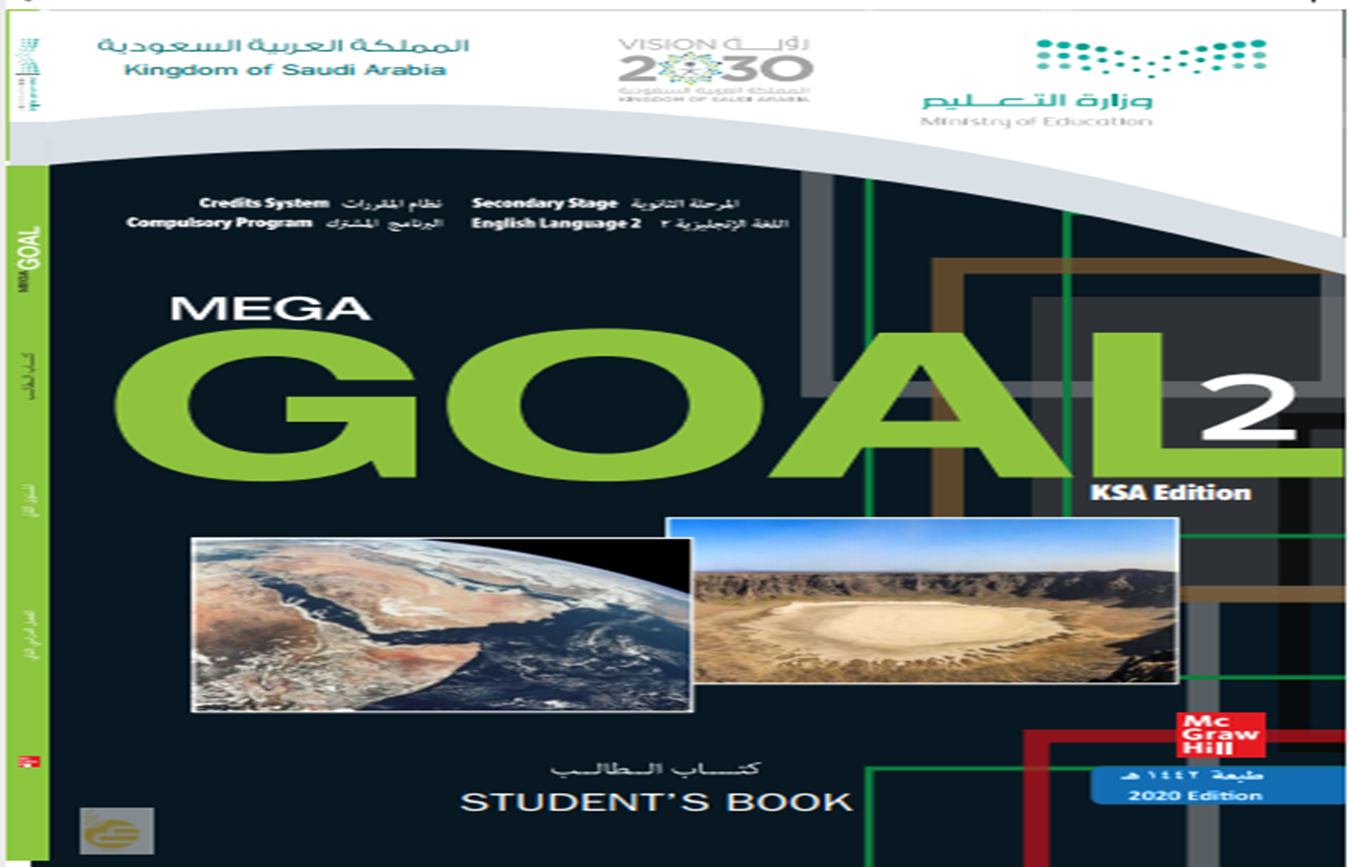 Open
Your student’s book p. (30)
01
Independent Clauses with And, But, Or , So , Yet
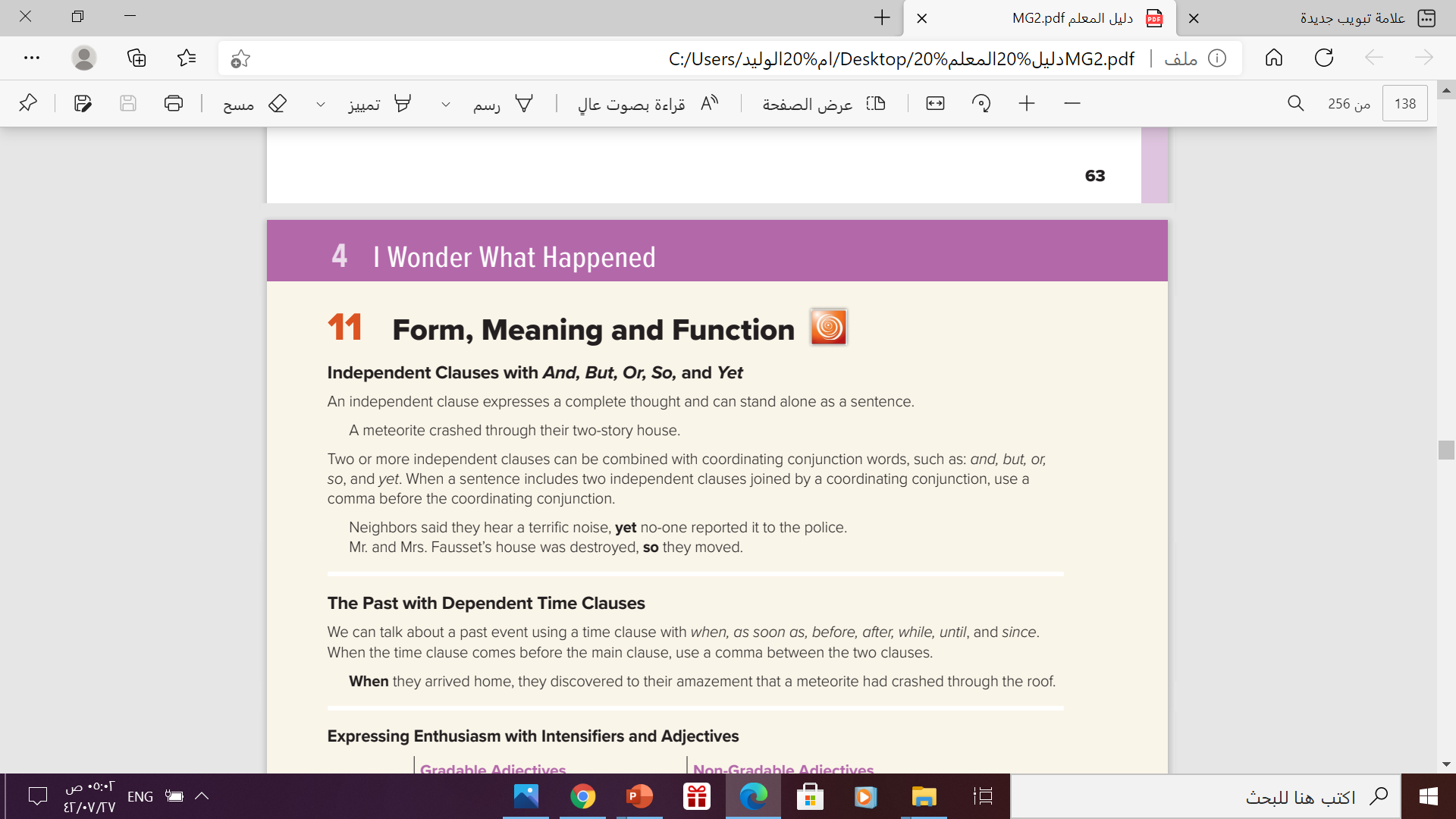 Complete each sentence with the correct conjunction(s)
and
1- It is raining hard, ______ there is a lot of lightning.
All these examples are independent clause
so
2- He didn’t want to walk in the rain, ___ he took a taxi.
3-He doesn’t live far away, ___ he always drives.
but
or
4- We could go to a restaurant, ___ we could stay home and watch TV.
What is a clause?
A clause is a group of words that includes a subject and a verb. (A clause functions as an adjective, an adverb, or a noun.)
Examples:
I graduated last year. (One clause sentence)
When I came here, I saw him. (Two clause sentence)
When I came here, I saw him, and he greeted me.   (Three clause sentence)
Types of Clause:
→Clauses are mainly of two types:
Independent Clause
Dependent clause
What is the differences ?
indepedent
dependent
Dependent Clause
Independent Clause
A dependent clause cannot function on its own because it leaves an idea or thought unfinished. It is also called subordinate clause. Dependent clauses help the independent clauses complete the sentence. A dependent clause alone cannot form a complete sentence.
An independent clause functions on its own to make a meaningful sentence and looks much like a regular sentence.
In a sentence two independent clauses can be connected by the coordinators: and, but, so, or, yet*.
I want to buy a phone, but I don’t have enough money. (Two independent clauses)
He bought a car which was too expensive.
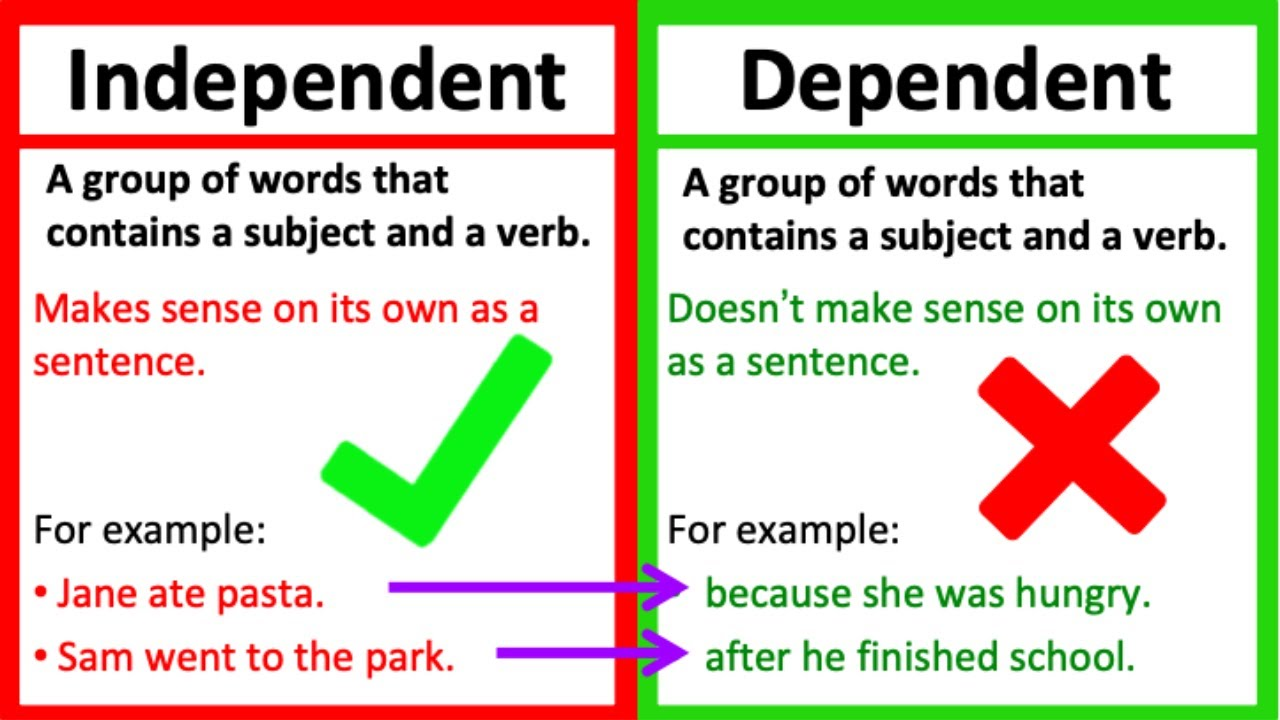 What Is a Coordinating Conjunction?
coordinating conjunction is a word that joins two verbs, two nouns, two adjectives, two phrases, or two independent clauses. The seven coordinating conjunctions are for, and, nor, but, or, yet, and so.
Meet the Key Players: FANBOYS
The best way to remember the seven coordinating conjunctions is by using the acronym FANBOYS:
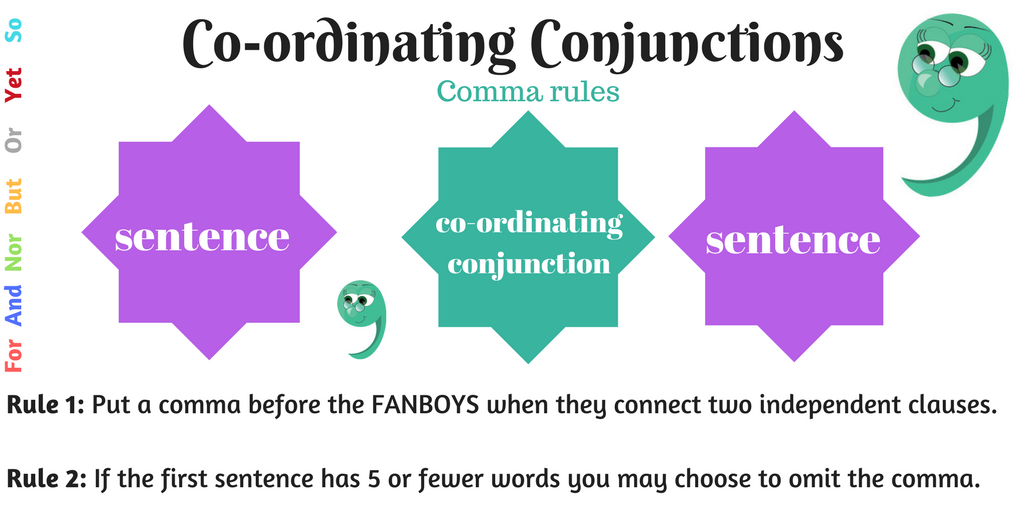 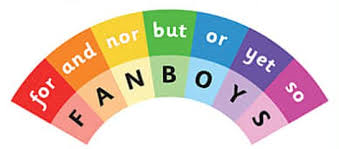 02
The Past with Dependent Time Clause
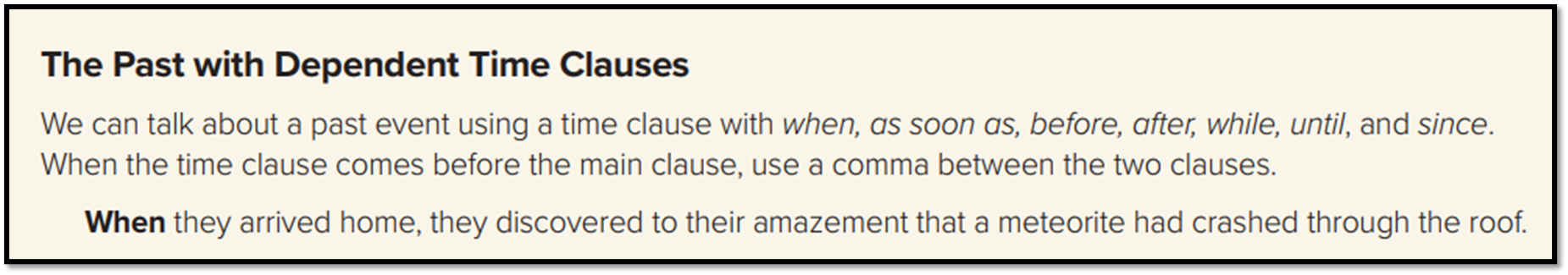 when
As soon as
while
since
Subordinating Conjunctions
until
before
after
Before we watched the movie  ,  we had dinner
Time Clause ( dependent )
comma
Main clause ( independent  )
03
Expressing Enthusiasm with            intensifieres and adjectives
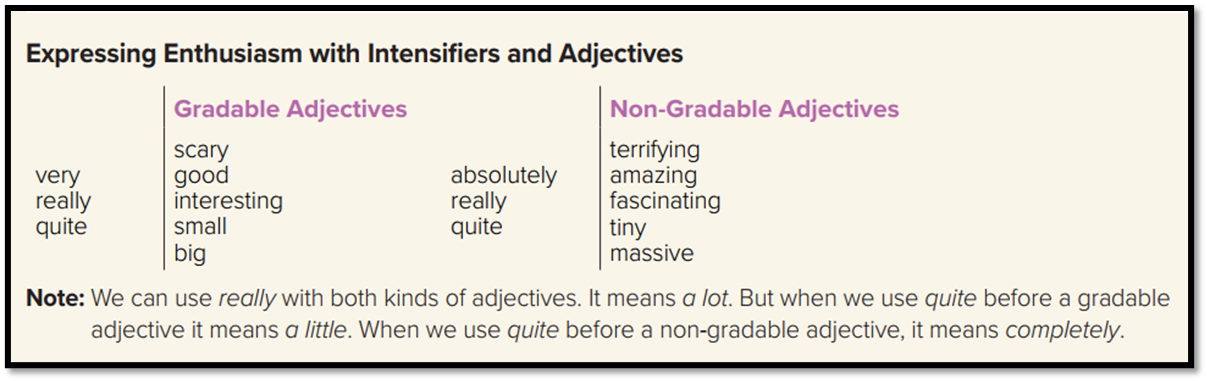 Adjectives describe a quality that something has, such as the temperature, appearance or size, and they fall into two categories: 
1-gradable adjectives   and  2- non-gradable adjectives.
But what does this mean?
To describe variations in temperature, for example,  we can use hot or cold, which are gradable adjectives, but to describe the limits or extremes of temperature we use boiling (= very hot) or freezing (= very cold); these are non-gradable adjectives.
This guide will help you remember:
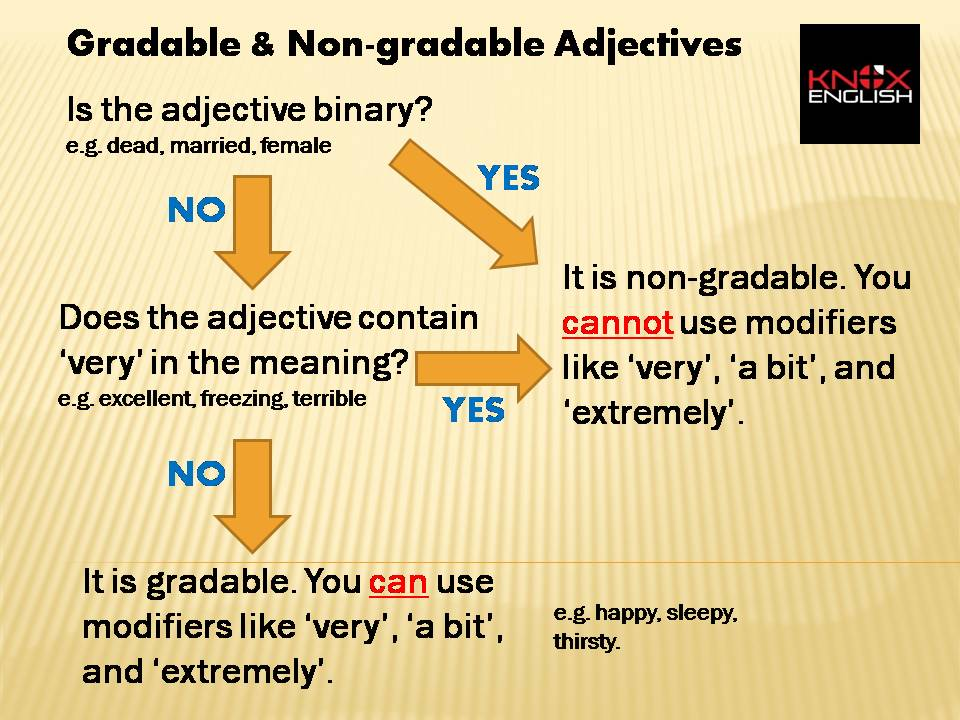 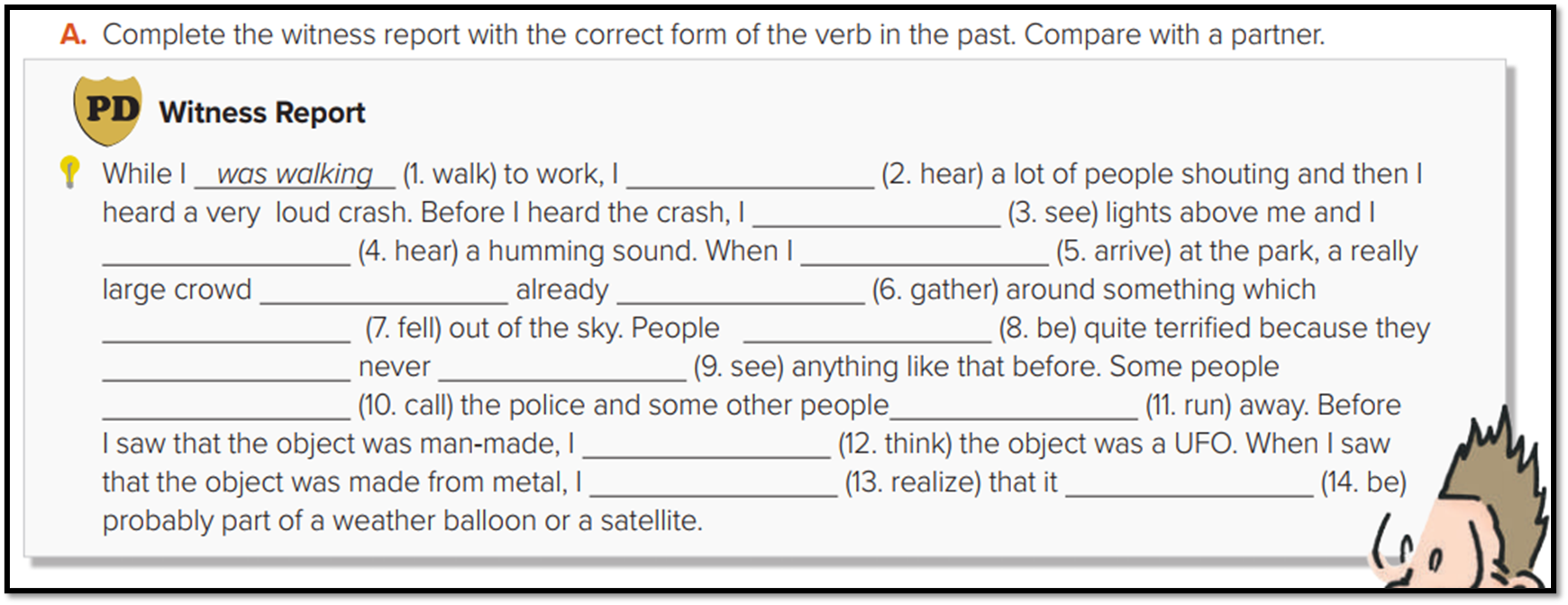 heard
had seen
arrived
had heard
gathered
had
had fallen
were
had
seen
heard
ran
had thought
was
realized
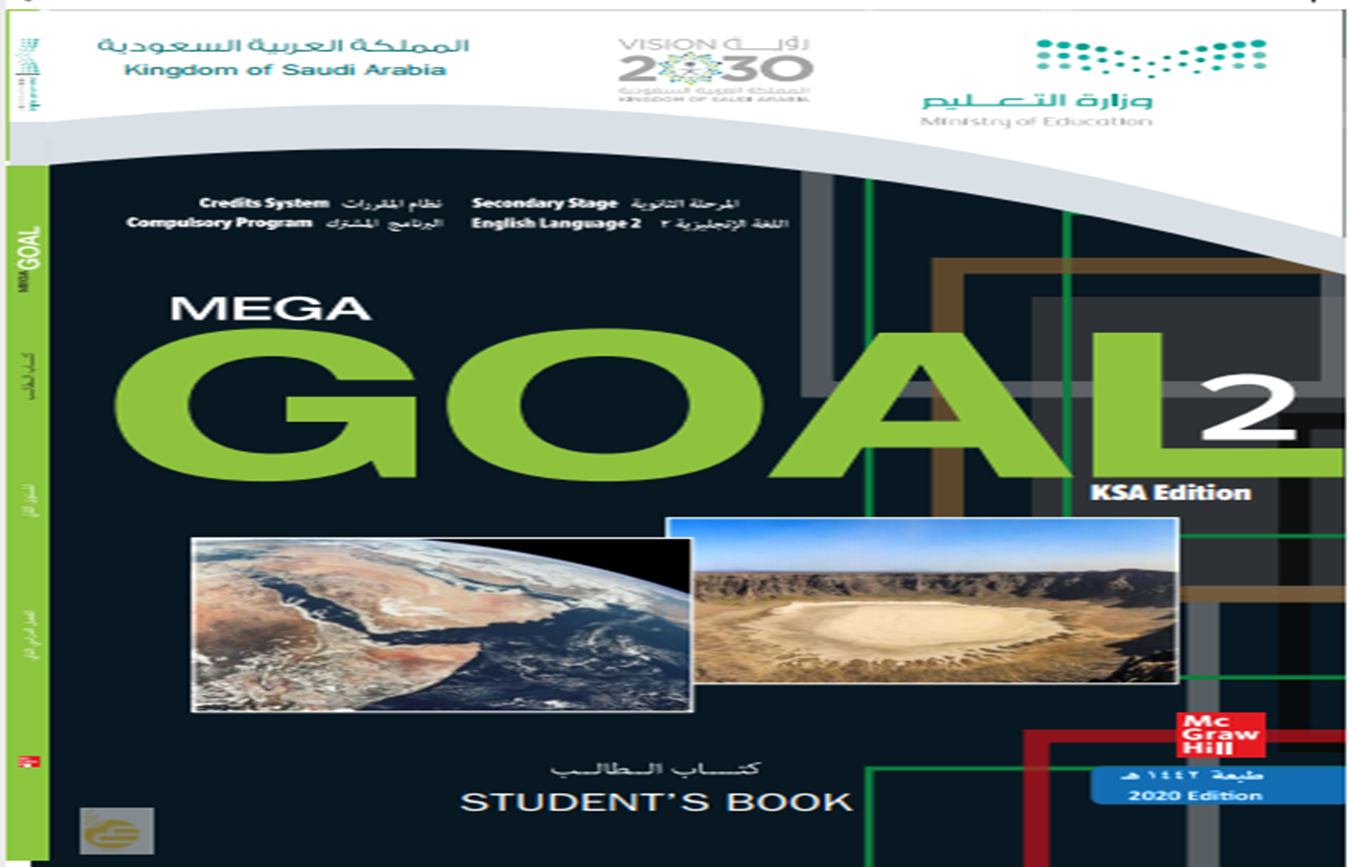 Open
Your student’s book p. (65)
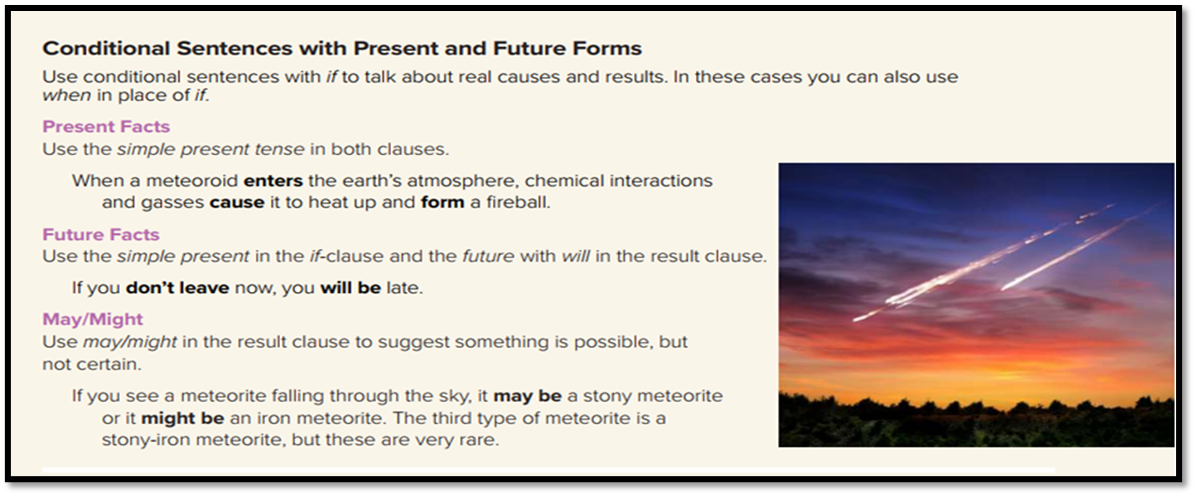 If you heat water, it boils  .
Present facts
When you heat water, it boils  .
If you wake up late , you will miss  the bus
Future Facts
If it rains , we will stay at home
If conditional with present facts
,
Present Simple
Present Simple
If
If conditional with future facts
,
infinitive
will
Present Simple
If
If conditional with possibility
,
infinitive
Present Simple
May - might
If
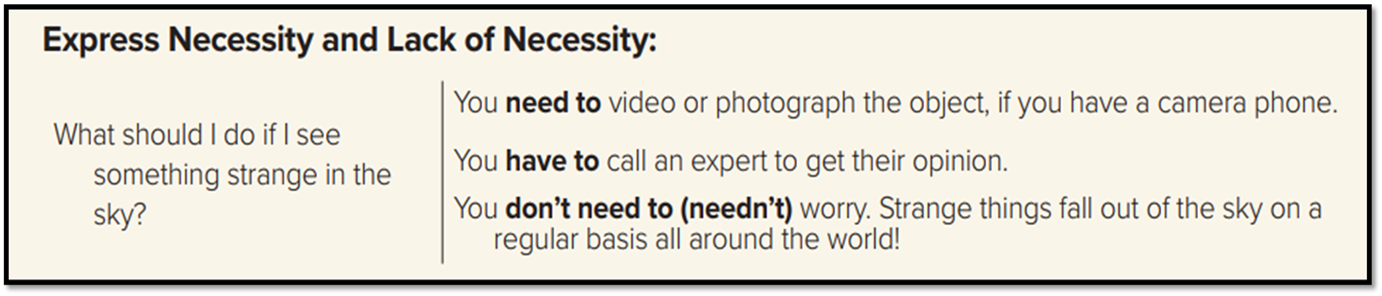 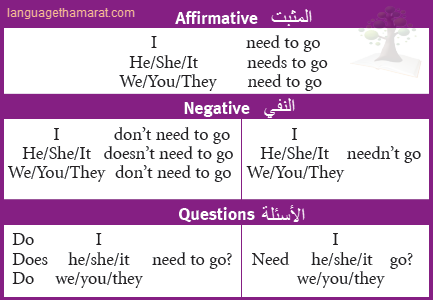 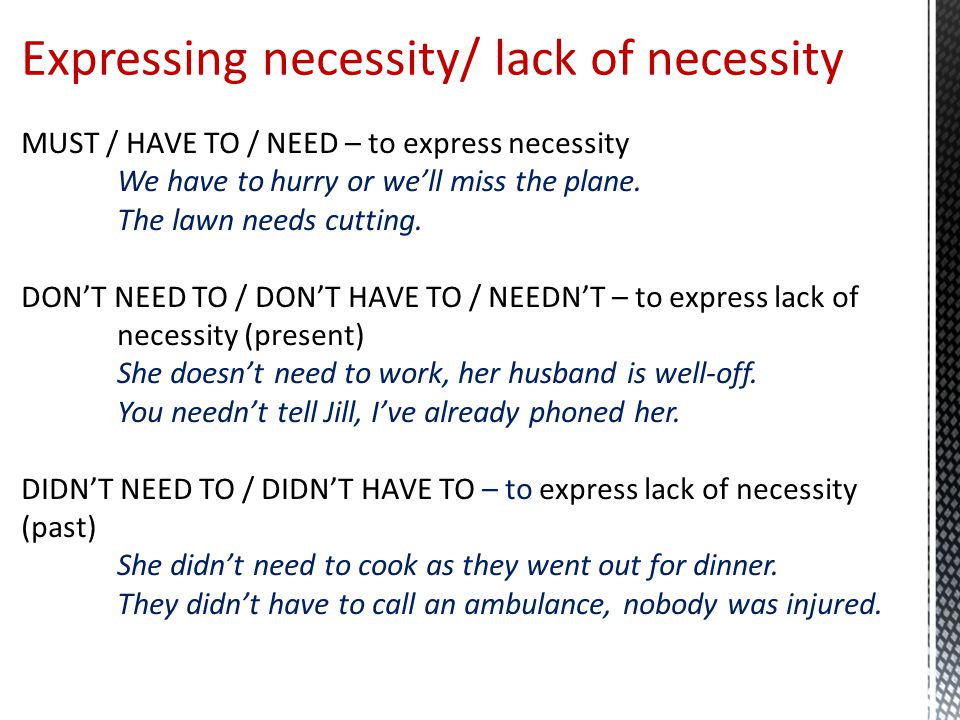 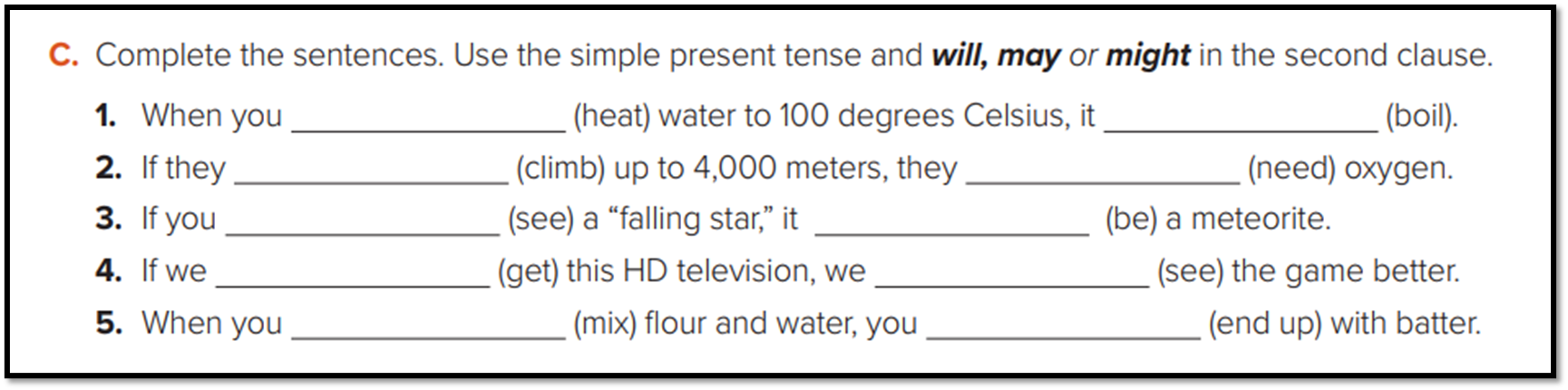 heat
boils
will  need
climb
Might heat
see
get
will see
end up-will end up
mix
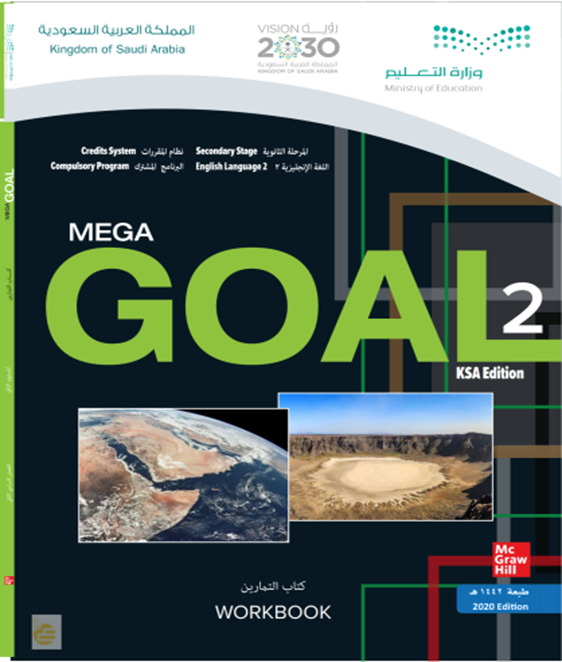 Homeworkworkbook p. 97,      exercise (K)
Thanks!
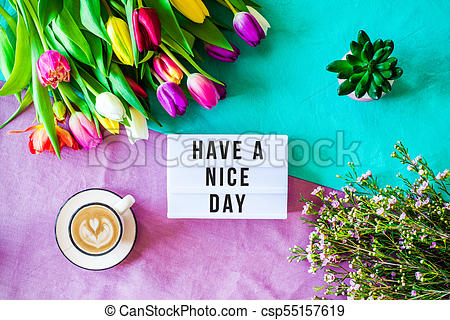